Вплив ЕЛЕКТРОМАГНІТНОГО ПОЛЯ НА ОРГАНІЗМ ЛЮДИНИ
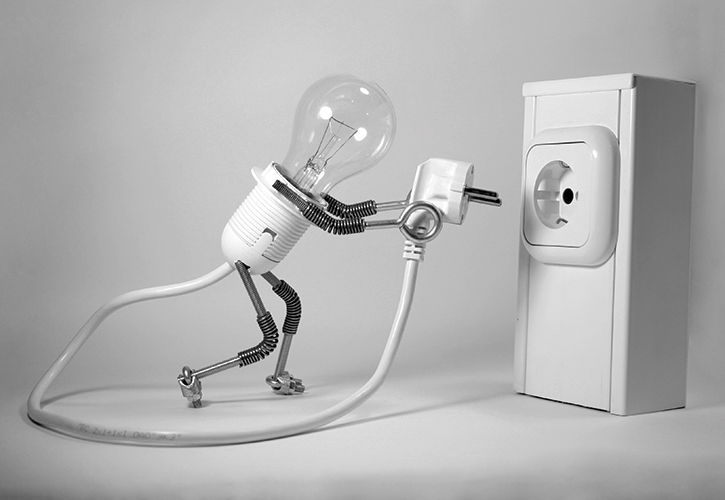 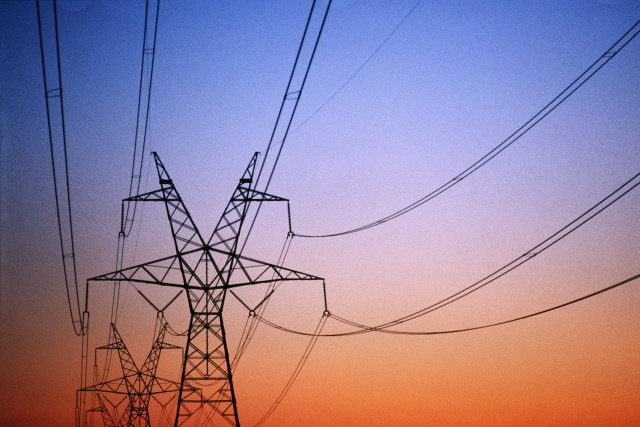 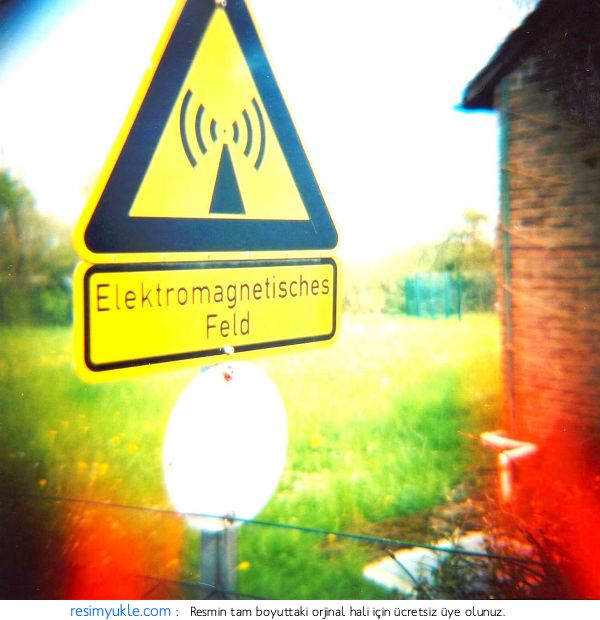 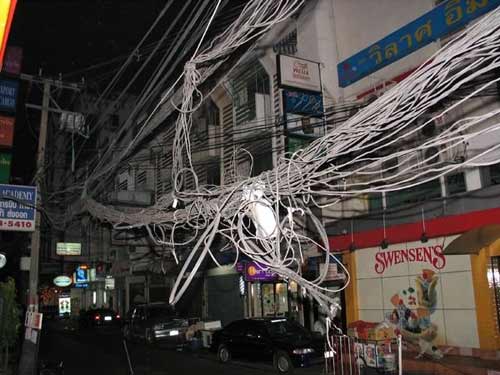 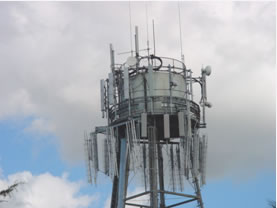 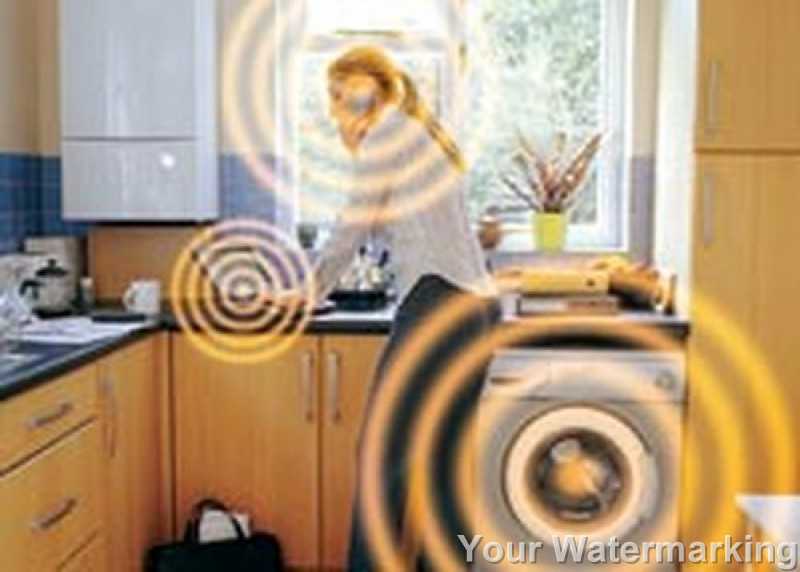 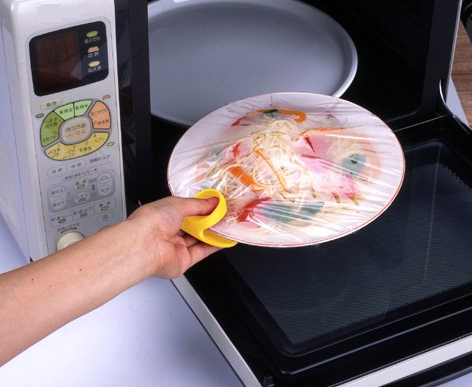 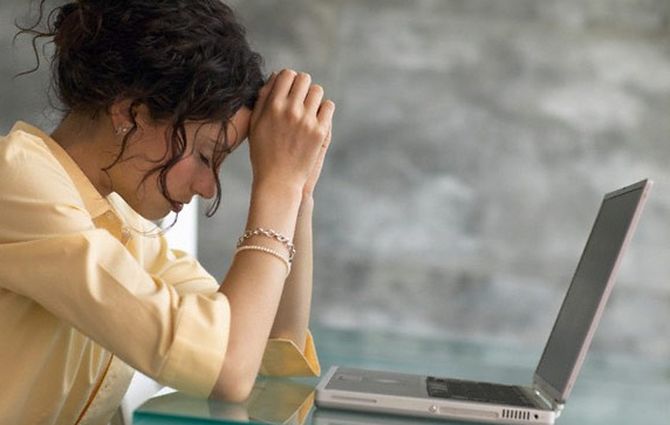 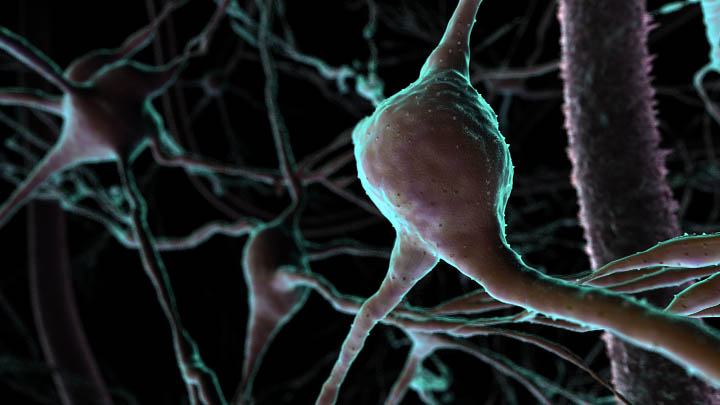 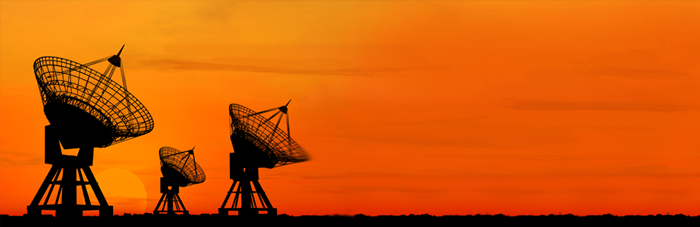 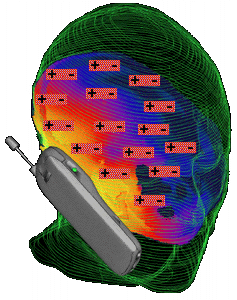 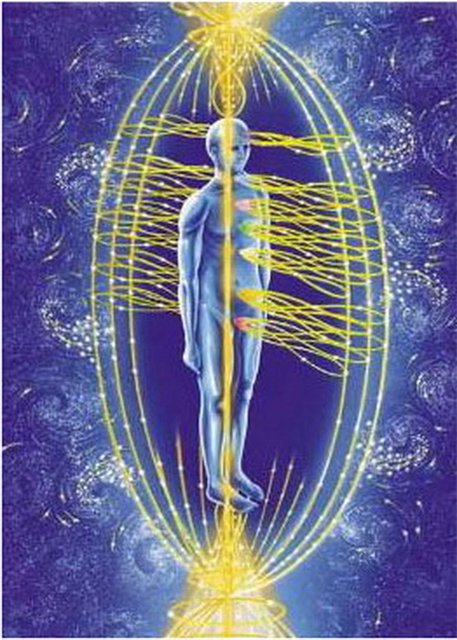 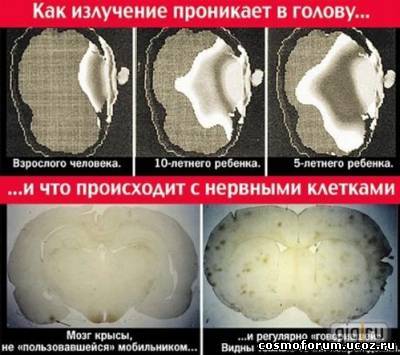